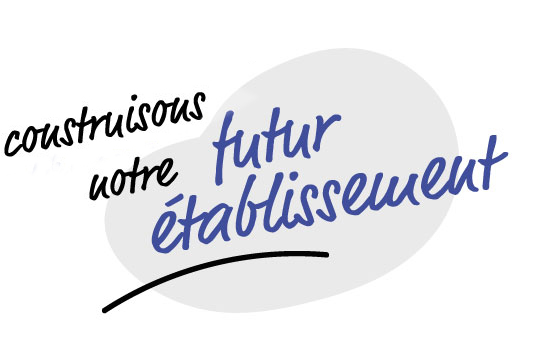 Atelier : Pédagogie par projet, quelles attentes, quels avantages ? 2/2EAVT, EIVP, ESIEE, IFSTTAR, UPEM
19 & 20 mars 2018
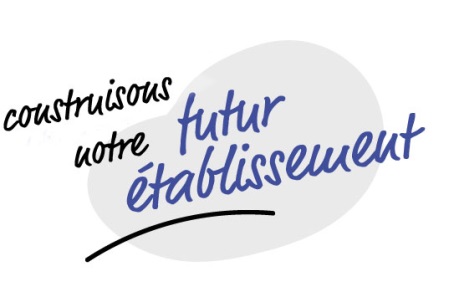 Pédagogie par projet
".. approche pédagogique qui donne une finalité, un but aux apprentissages rencontrés.." [P. Meirieu]

Volonté de former à des pratiques professionnelles, y compris à l'université.

Limites dépassées de la pédagogie classique (cours magistraux etc.)  pédagogie active incontournable.
[Speaker Notes: (Intéresser les préoccupations locale avec une force nationale). Enthousiasme, confiance et ambition partagée]
1-Construction des projets
Proposer un canal unique de captation (vs. annuaire de compétences) au niveau U-Cible :
Dépôt centralisé / unique pour collecter les sollicitations des partenaires sociaux économiques,
S'appuyer sur le réseau des alumni et sur des chaires.
Systématiser / inciter à la constitution d'équipes projet de différentes formations (malgré les nombreuses difficultés : calendriers, évaluations ...).
2–Cadre du projet
Agir de façon éthique, dev. de la citoyenneté / humanisme (environnement, climat, ressources, résilience..).
Parfois devoir de désobéissance vis à vis de la commande, conflit entre commande et impertinence 
 pb. pression financière et liberté pédagogique.
Proposition de créer une charte : 
formaliser l'incitation au double tutoral / co-chaire,
régler pb. de propriété intellectuelle, plagiat,
Surtout : inscrire noir sur blanc la non obligation de résultat (du point de vue du commanditaire). Un projet n'est pas une prestation mais d'abord un support pédagogique,
Formalisation de la commande  par le commanditaire.

(en gras : sujets des plus nombreux échanges/discussions
en rouge : propositions concrètes )
3-Mise en œuvre de la pédagogie par  projet
Nécessité de former à cette pédagogie :
Difficultés de coordination (suj. transdisciplinaires), coach, expert, suivi...,
Difficile problème de l'évaluation (indiv. vs. collective, objectifs atteints ? ...mais quels sont les objectifs, évaluation par les pairs ou non...,
Ne pas oublier que cette pédagogie nécessaire à un coût en temps très important  Interroge les problème de financement omniprésents / pression financière des pourvoyeurs de sujets...
Valorisation des pratiques, initiatives pédago. des encadrants :
Créer un lieu de partage/échange d'expériences, une communauté de pratique, par exemple en s'appuyant sur département innov. pédago. de l'U-Cible,
Promouvoir et s'informer : participation aux évènements de la communauté (Colloque QPES –Questions de Pédagogie dans l'Enseignement Supérieur).
4-Valorisation
Conservation Et Diffusion :
Identifier, définir les formats de restitution / publication (rapport, vidéo, site internet...),
Catalogue = serveurs, bases de données : pb. de masse/div. établissements enseign. + besoin d'homogeneisation besoin d'un service support U-Cible.
Visibilité  attention à la qualité des publications
Pb. commun : s'appuyer sur un centre d'écriture,
Tous proj. ne sont pas présentables : filtrer  rédacteur en chef central + réseau de rédacteurs en chefs dans les établissements.
Conclusion / Perspectives
Propositions niveau U-Cible : Captation, Charte, Lieu de partage, Service support diffusion, Centre d'écriture.
Proj. = objet transversal : voir liens avec les autres ateliers (Système d'info., publications, innovation pédago., alumni, communication, bibliothèque-documentation..)
Rayonnement de l'U-Cible = 
valoriser le travail des enseignants/chercheurs,
mais aussi valoriser le travail de nos étudiants.